FPHRA 87th Annual ConferenceTuesday, July 25, 2023
Hot Off the Presses:
New Laws Impacting Florida Public Employers

Brett J. Schneider, Esq.
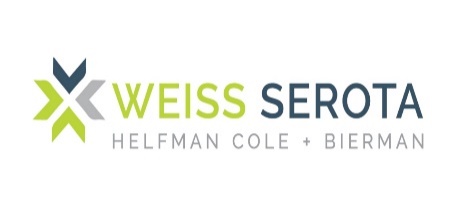 Overview
Senate Bill 256 (civilian unions)
Safety in Private Spaces Act (bathrooms)
House Bill 543 (Permit less Carry Law)
Senate Bill 1718 (E-Verify Law)
Police Chief Terminations
Pregnant Workers Fairness Act
Pump Act
Independent Contractors
Use of Artificial Intelligence in Hiring
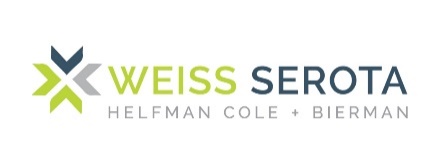 Senate Bill 256
Signed into law May 9, 2023; became effective July 1, 2023.

Creates new requirements for civilian unions:
No member dues deductions.
PERC-prescribed membership authorization forms.
Unlimited membership revocation.
PERC can inspect membership and revocation forms.
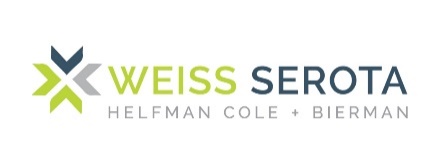 Senate Bill 256
Additional requirements of Bill:
Information as to number and percentage of dues-paying members must be included in annual registration renewal.
Union financials must be audited annually by independent CPA and must be provided to PERC and to employees.
Employees and employers may challenge registration renewals with PERC.
If union membership falls below 60%, union required to file re-certification petition with PERC to remain certified.
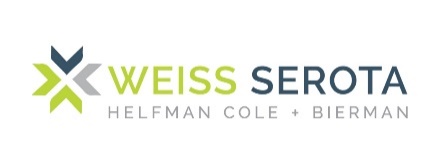 Safety in Private Spaces Act
House Bill 1521; signed into law May 17, 2023; became effective July 1, 2023.

Who is covered by law?
Correctional institutions
Detention facilities
Educational institutions
Public Buildings – defined as “a building comfort-conditioned for occupancy which is owned or leased by state, state agency, or a political subdivision.”
ddf
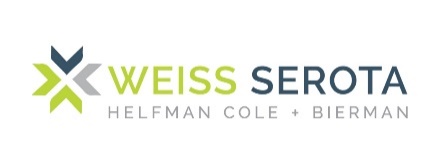 Safety in Private Spaces Act
What does the law require?

Must designate restrooms exclusively for use by one gender.
Act defines a person’s sex as “indicated by the person’s sex chromosomes, naturally occurring sex hormones, and internal and external genitalia  present at birth.”
A covered entity may have unisex restrooms as long as only for single occupant or family.
A unisex bathroom must be enclosed by floor-to-ceiling walls and with door and can be locked and secured.

ddf
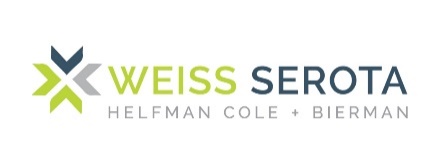 Safety in Private Spaces Act
Limited circumstances with a person may enter a restroom/changing facility designated for the opposite sex:
Chaperone child under 12
Accompany an elderly or disabled person
Law enforcement purposes
Emergencies
Custodial, maintenance or inspection purposes
ddf
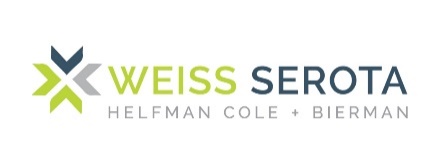 Safety in Private Spaces Act
Violations of Act
Employees – covered employers must establish disciplinary procedures for employees who unlawfully enter a restroom. 
Anyone – if enter restroom of opposite sex and refuse to depart upon request, criminal trespass.
On 7/1/24, anyone can submit complaints to the State AG relating to covered entities’ failure to comply.
Covered Entities – AG may file; injunctive relief and civil fines of up to $10,000/violation available.
ddf
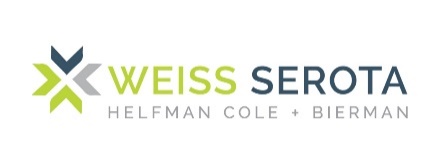 House Bill 543 (Gun Law)
ddf
Signed into law on April 3, 2023, effective July 1, 2023.

Eliminates the requirement that an individual obtain a permit to carry a concealed firearm in Florida.
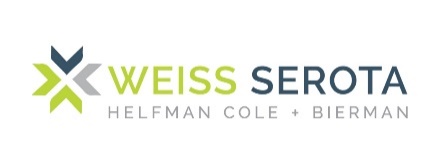 House Bill 543 (Gun Law)
ddf
What does it mean for employers?
Not much – no impact on FS 790.251
May prohibit employees from possessing legally owned firearm in workplace; but must allow employee to keep lawfully possessed firearm in locked private motor vehicle in a parking lot.
Cannot inquire about whether they have a gun in their vehicle.
Cannot condition employment on whether applicant‘/employee has a firearm
Cannot prohibit employee  from entering parking lot with a weapon.
Cannot terminate employment for exercising constitutional right to keep arms or for exercising the right of self-defense as long as a firearm is never exhibited on company property.
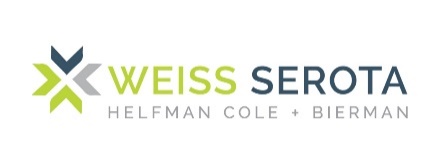 Senate Bill 1718 (E-Verify Law)
ddf
Signed into law on May 10, 2023; effective July 1, 2023.

Expands requirement to use E-Verify for new hires of all private employers with 25 or more employees.

Public employers already required to use E-Verify as of January 1, 2021.
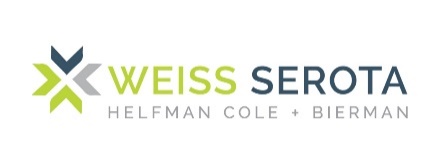 Senate Bill 1718 (E-Verify Law)
ddf
Public employers must require all contractors (and their subs) to use E-Verify for their new hires.

Public employers prohibited from entering into contracts with entities that do not use E-Verify.

Public employer with goof faith belief of contractor/sub violation must terminate contract.

No cause of action for contract terminated as a result of failure to use E-Verify.
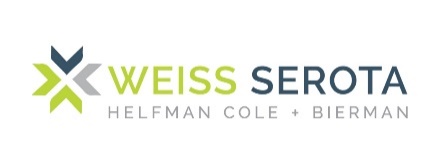 Police Chief Terminations
ddf
House Bill 935; Signed into law June 22, 2023, became effective July 1, 2023
Creates rights for Chiefs of Police who are subject to termination.
Requires written notice of termination
Requires agency to allow chief to appear at next regularly scheduled public meeting to provide response.
Municipality cannot enter into a contract with chief that waives the foregoing requirement or that contains an NDA.
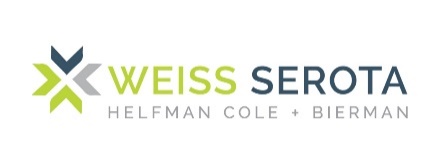 Pregnant Workers Fairness Act
ddf
Federal law – became effective June 27, 2023; expands rights under Title VII.
Who does it apply to?
All employers (public and private) with 15 or more employees.
What does it require?
Employers required to make reasonable accommodations to employees related to pregnancy, childbirth or related medical conditions.
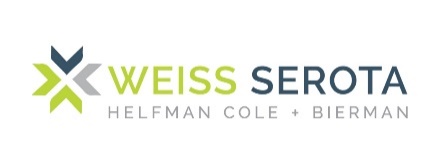 Pregnant Workers Fairness Act
ddf
EEOC Guidance on reasonable accommodations under Act:
Sitting
Drinking Water
Parking
Flexible Hours
Appropriately sized uniforms/safety apparel
Breaks
Leave
Excused absences from strenuous activity
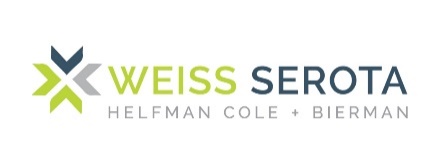 Pregnant Workers Fairness Act
ddf
Prohibitions on employers:
Requiring an employee to accept an accommodation without discussing.
Denying a job/opportunity because of need for accommodation.
Requiring employee to take leave if other accommodation can be provided that would allow continued work.
Retaliation for reporting or opposing employer practices.
Interfering with employee rights under PWFA.
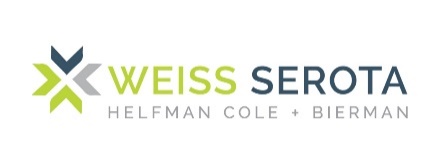 Pump Act
ddf
Providing Urgent Maternal Protections for Nursing Mothers Act (“PUMP Act”)

Federal law – became effective April 28, 2023; expands rights under FLSA.

Applies to all employers covered by FLSA (includes all local government employers).

Employers with less than 50 employees may be exempt if they can show compliance would impose an undue hardship.
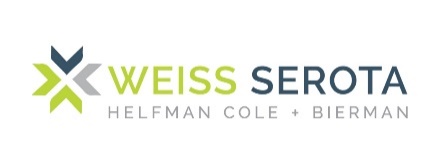 Pump Act
ddf
What does it require?
Reasonable break times to nursing mothers to express milk for up to one year after childbirth.
Employers may not restrict duration or frequency of breaks.
Employers must provide “functional space” for expressing milk that is (1) shielded from view and (2) free from intrusion from co-workers/public.
Cannot be a bathroom, but can be a temporary or “as needed” space such as an empty office.
Remote Workers – breaks and privacy.
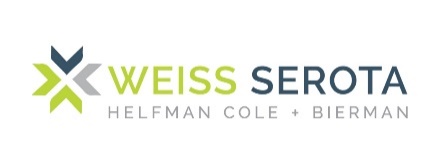 Independent Contractors
ddf
On June 13, 2023, the National Labor Relations Board (NLRB) issued a decision in Atlanta Opera, Inc.

Addresses whether workers are employees or independent contractors under the NLRA.

Finds makeup artists and hair stylists for performers, who were previously classified as independent contractors, should have been classified as employees.
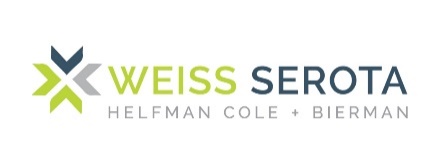 Independent Contractors
ddf
NLRB does not have jurisdiction over Florida governmental employers.

However, the Florida Public Employees Relations Commission (PERC) looks to NLRB precedent when addressing issues involving Florida governmental employers.

The ruling also could impact various other legal issues involving worker classification, including unemployment, workers compensation and wage and hour laws.
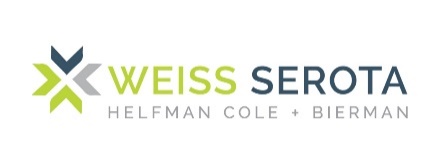 EEOC Guidance on Use of AI in Hiring
ddf
Issued by EEOC on May 18, 2023.

Titled “Assessing Adverse Impact in Software, Algorithms, and Artificial Intelligence Used in Employment Selection Procedures Under Title VII of the Civil Rights Act of 1964.”

Part of EEOC initiative to ensure that software/technology used for hiring comply with federal civil rights laws.
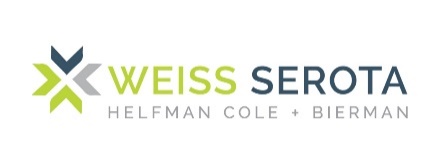 EEOC Guidance on Use of AI in Hiring
ddf
What does EEOC Guidance provide?

Employers should assess potential disparate impact of AI on hiring.

Even facially neutral decision making software may disproportionately exclude people of certain backgrounds (example –height and strength requirements; zip codes).

Makes clear employers are legally responsible for discrimination caused via use of third party AI.
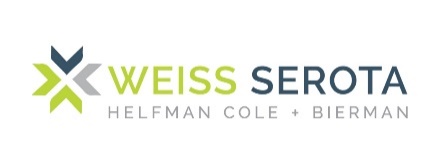 EEOC Guidance on Use of AI in Hiring
ddf
Key Takeaways:

Employers should carefully evaluate AI tools for accuracy and bias before use.
Employers  should understand how they use AI and how  use may impact decision-making.
Employers should analyze the outcomes of the use of AI to determine whether there is a disparate impact on any protected category of employees.
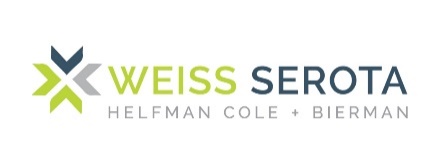 QUESTIONS?
Brett J. Schneider, Esq., 
Board Certified in Labor and Employment Law
bschneider@wsh-law.com
(561) 835-2111
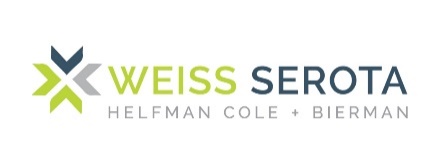